教務處週會宣導
110學年度第一學期
課程規劃
部定必修
一般共同科目：各領域課程
以群科規畫為主：群科核心專業及實習科目
校訂必修
依據本校願景與學生圖像規劃
學校願景：有禮貌、負責任、技術優
學生圖像：品德力、學習力、專業力、統整力、
課程規劃
選修
專業精進：選修課程
專業分流：配合多元選修
彈性學習時間
自主學習申請與執行
新課綱精神與特色(一)
以「自發」、「互動」、「共好」
   （合稱「自動好」）為精神。
以「核心素養」作為課程發展的主軸，強調培養以人為本的「終身學習者」。
4
新課綱精神與特色(二)
課程類型區分為二大類：
   「部定課程」與「校訂課程」。
5
新課綱精神與特色(三)
「部定課程」包含「一般科目」、「專業科目」及「實習科目」。
「校訂課程」包含「校訂必修課程」、「選修課程」、「團體活動時間」及「彈性學習時間」。
6
多元選修(一)
精神：多元展能，增廣學習
專業分流
同科跨班選修
單科單班分組選修
7
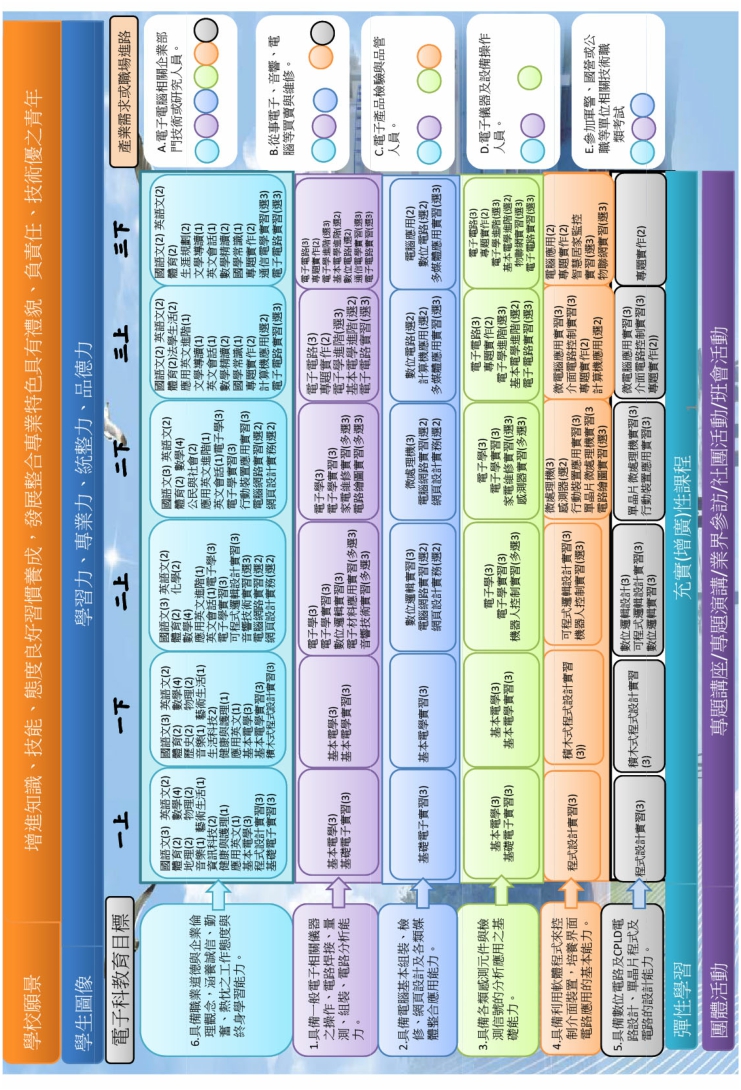 專業分流-以電子科為例
8
同科跨班選修-以輪機科為例
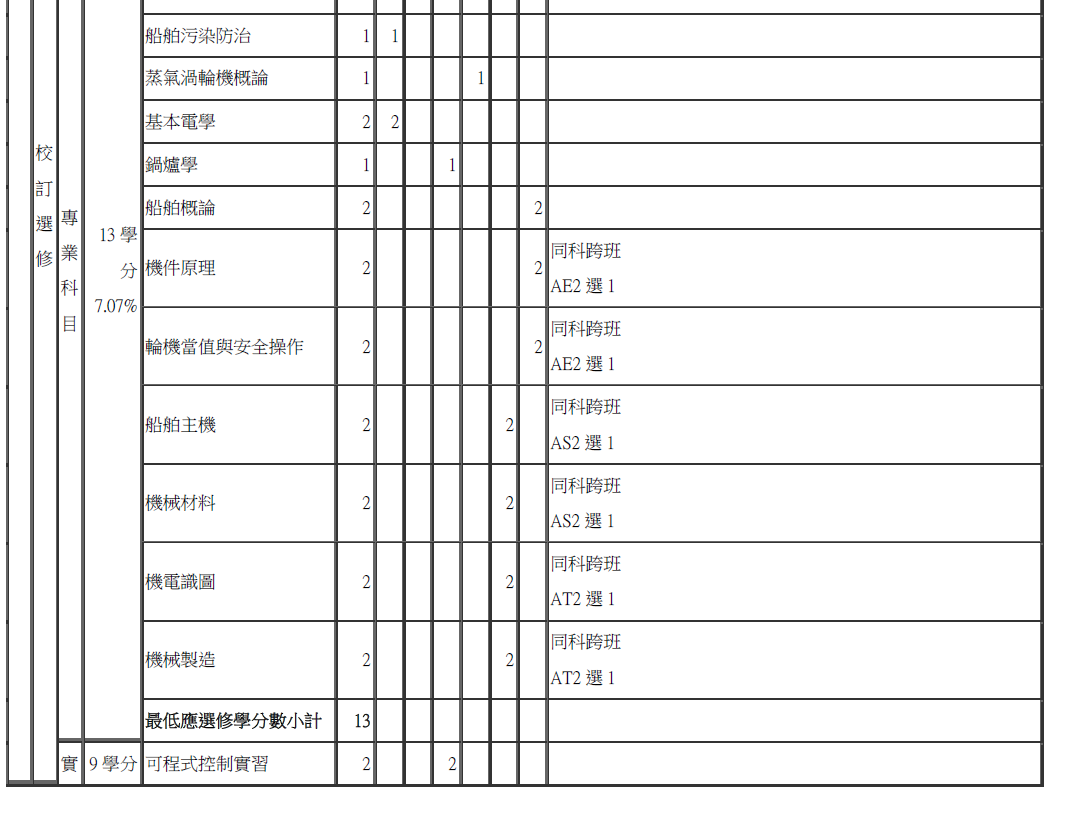 例
9
同科單班選修-以家政科為例
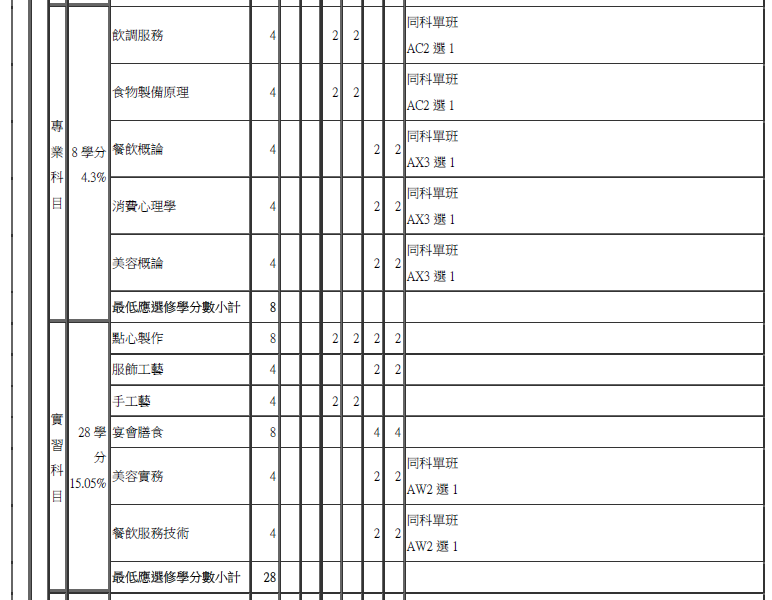 例
10
多元選修(二)
選課流程
選課時程
有哪些選修科目
如何選修
11
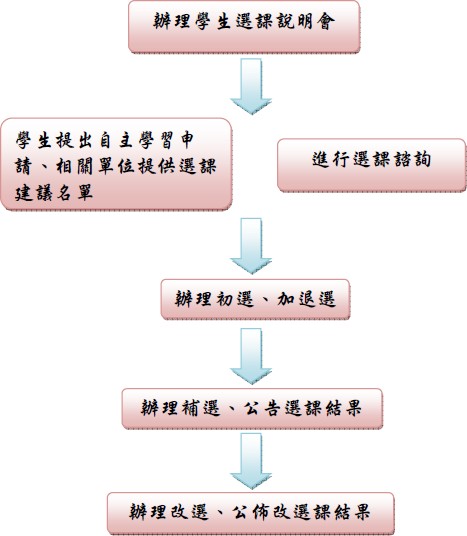 選課流程
12
選課時程
13
有哪些選修科目
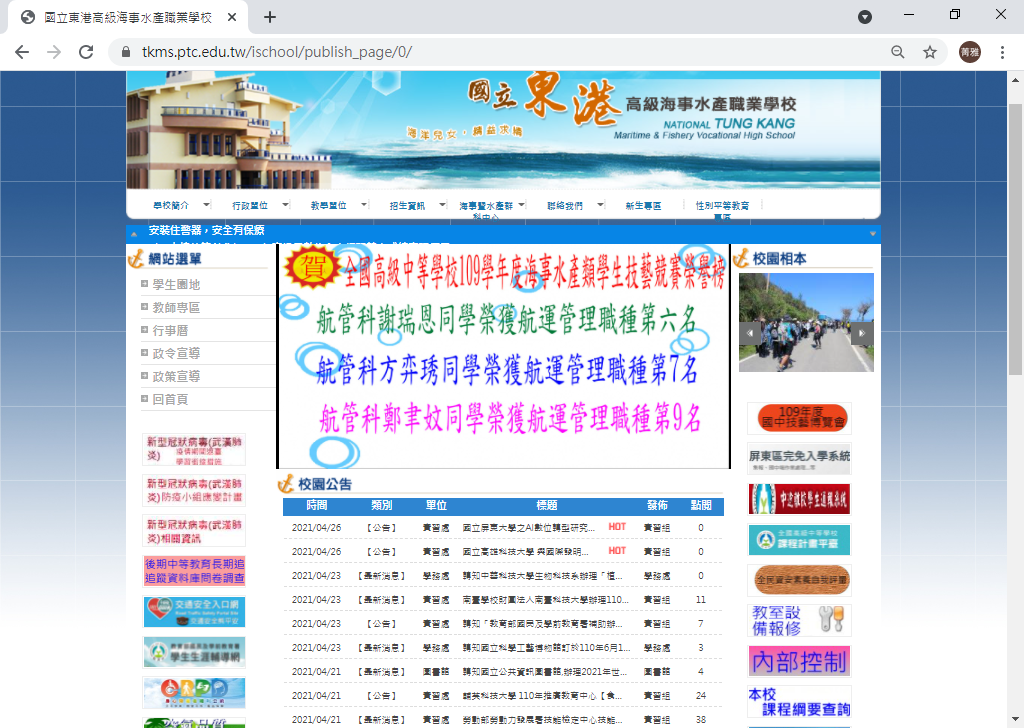 這裏查詢
14
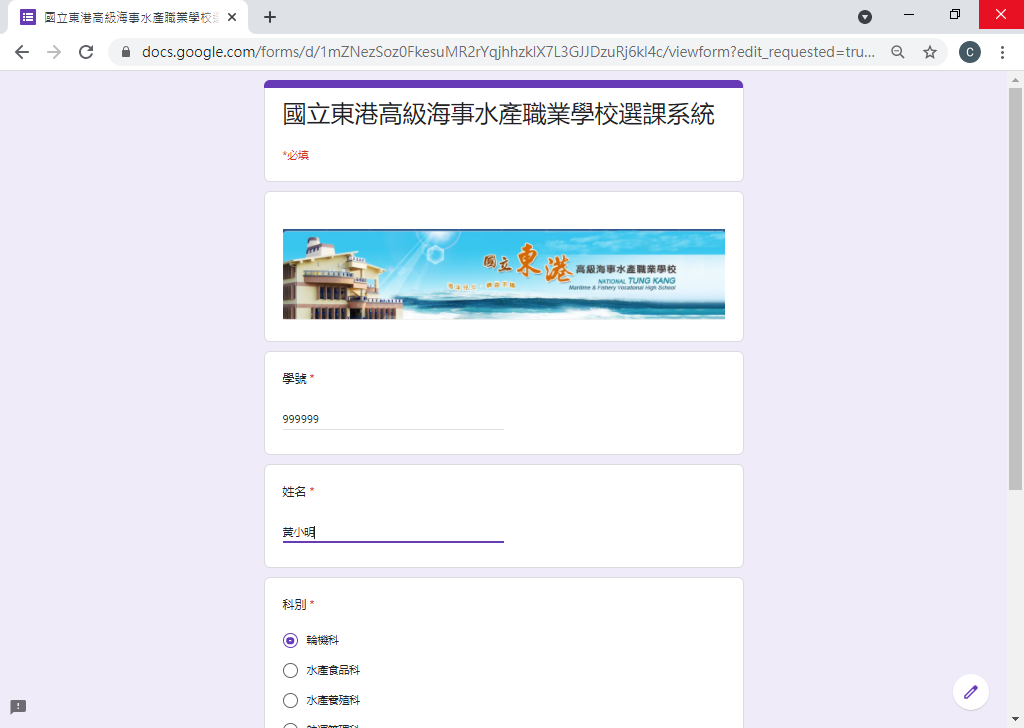 如何選修1
線上選修連結
15
如何選修2
填選班級
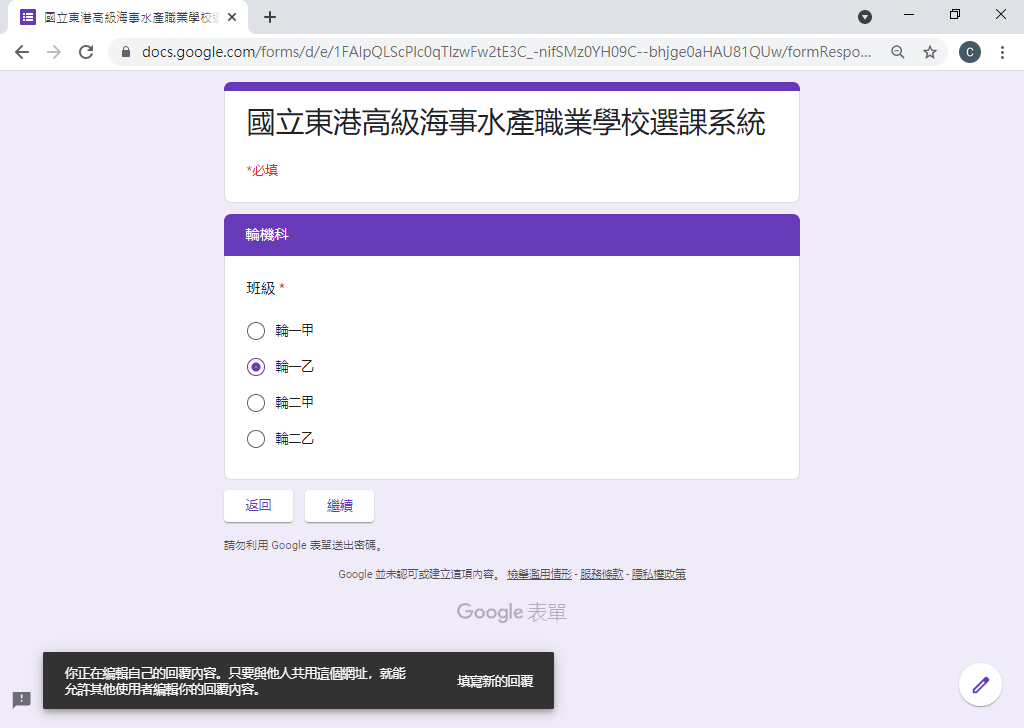 16
如何選修3
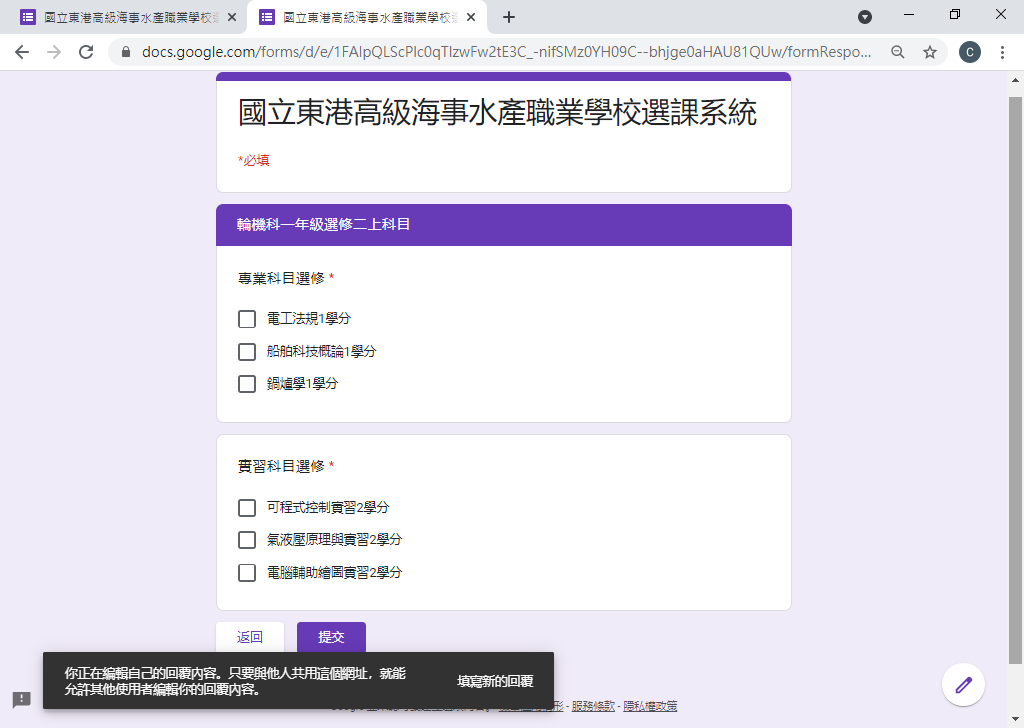 進行選課
17
如何選修4
選修完成，在選課截止時間內可進行修改。
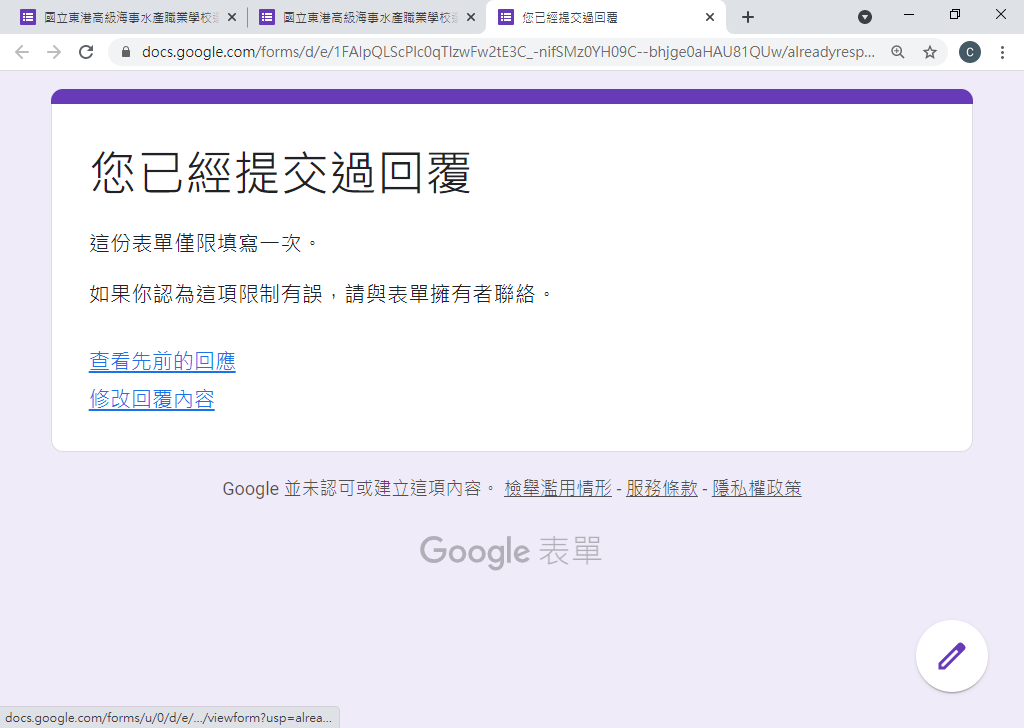 18
彈性學習時間
19
彈性學習選修(紙本)
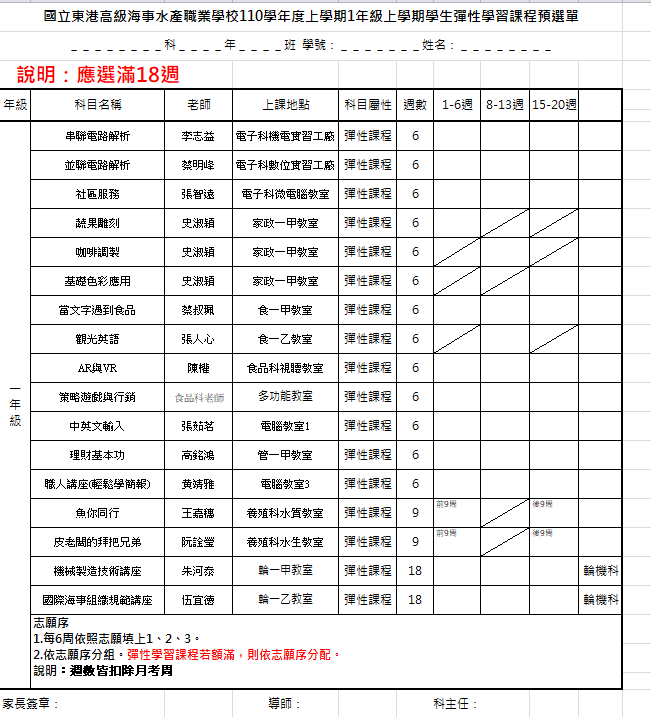 20
自主學習申請與規範
自主學習申請時程：
每學期開學第一週前提出申請
經審核後可於各年級彈性學習時間進行自主學習
自主學習申請表
申請表書寫範例1、範例2
自主學習成果書寫範例
21
多元選修(三)
有選修問題找誰
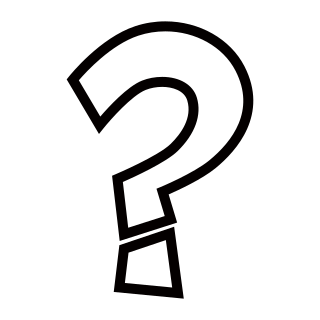 22
感謝聆聽如有任何問題，歡迎至教務處詢問
東港海事教務處